KDS-Anwendertreffen
AGENDA
Allgemeines / Organisatorisches
KDS-Stammdaten

Tool-Tipp: Logische Gruppen

Fragen + weitere Themen
Allgemeines/ Organisatorisches

Lizenzen
Falls ein Arbeiten nicht möglich ist, weil keine Lizenz frei ist -> Info an KDS-Support
Allgemeines/ Organisatorisches

Lizenzen
Falls ein Arbeiten nicht möglich ist, weil keine Lizenz frei ist -> Info an KDS-Support
Schulungen
Schulungsinteresse bitte beim Support anmelden, damit der Schulungsbedarf kalkulierbar ist
Allgemeines/ Organisatorisches

Lizenzen
Falls ein Arbeiten nicht möglich ist, weil keine Lizenz frei ist -> Info an KDS-Support
Schulungen
Schulungsinteresse bitte beim Support anmelden, damit der Schulungsbedarf kalkulierbar ist
Importtraining
Am 09.12.2015 von 9-12 im KDS-Projektraum
2. KDS Stammdaten
Status
Beispiele 
Diskussion
2. KDS Stammdaten
Status
Wie ist es jetzt?
Beispiele 
Diskussion
2. KDS Stammdaten
Status
Wie ist es jetzt?
Was ist das Problem?
Beispiele 
Diskussion
2. KDS Stammdaten
Status
Wie ist es jetzt?
Was ist das Problem?
Was ist das Ziel?
Beispiele 
Diskussion
Beispiele:  Connectoren
Beispiele:  Connectoren
½´´ N  
3/8´´ N 
N 
N-Connector
…
Beispiele:  Connectoren
½´´ N  
3/8´´ N 
N 
N-Connector
…
Burndy-8pol <-> Burndy-08pol
Beispiele:  Connectoren
½´´ N  
3/8´´ N 
N 
N-Connector
…
Burndy-8pol <-> Burndy-08pol
Binder-4pol <-> Binder-04pol
Beispiele:  Connectoren
½´´ N  
3/8´´ N 
N 
N-Connector
…
Burndy-8pol <-> Burndy-08pol
Binder-4pol <-> Binder-04pol
Fischer-02pol
Fischer-04pol
Fischer-102/4pol
Fischer_S106Z015-13
…
Beispiele:  Connectoren
½´´ N  
3/8´´ N 
N 
N-Connector
…
Burndy-8pol <-> Burndy-08pol
Binder-4pol <-> Binder-04pol
Fischer-02pol
Fischer-04pol
Fischer-102/4pol
Fischer_S106Z015-13
…
Lemo 00
Lemo-00-02pol
Lemo FGG.00.302.CYCD30
…
Beispiele:  Connectoren
½´´ N  
3/8´´ N 
N 
N-Connector
…
Burndy-8pol <-> Burndy-08pol
„Doppelte“ Connectoren ->
Probleme beim Verkabeln
Binder-4pol <-> Binder-04pol
Fischer-02pol
Fischer-04pol
Fischer-102/4pol
Fischer_S106Z015-13
…
Lemo 00
Lemo-00-02pol
Lemo FGG.00.302.CYCD30
…
Beispiele:  Hersteller
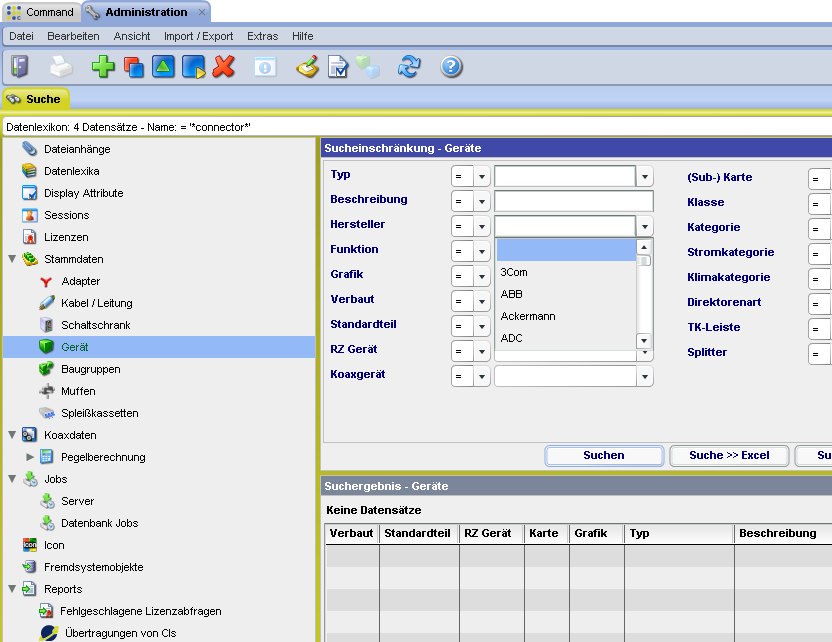 Beispiele:  Hersteller
DESY
DESY-MIN
DESY-MVS
MHF-SL
MIN
…
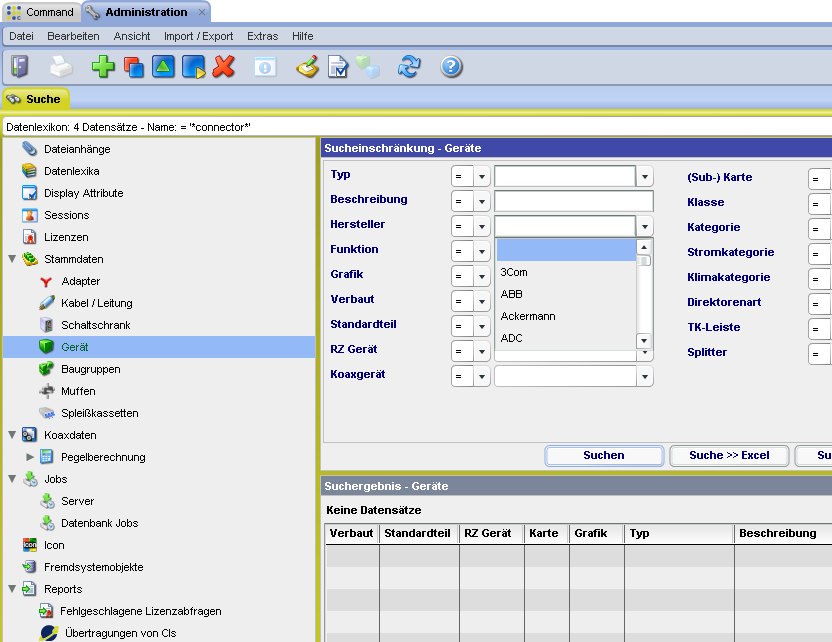 Beispiele:  Hersteller
DESY
DESY-MIN
DESY-MVS
MHF-SL
MIN
…
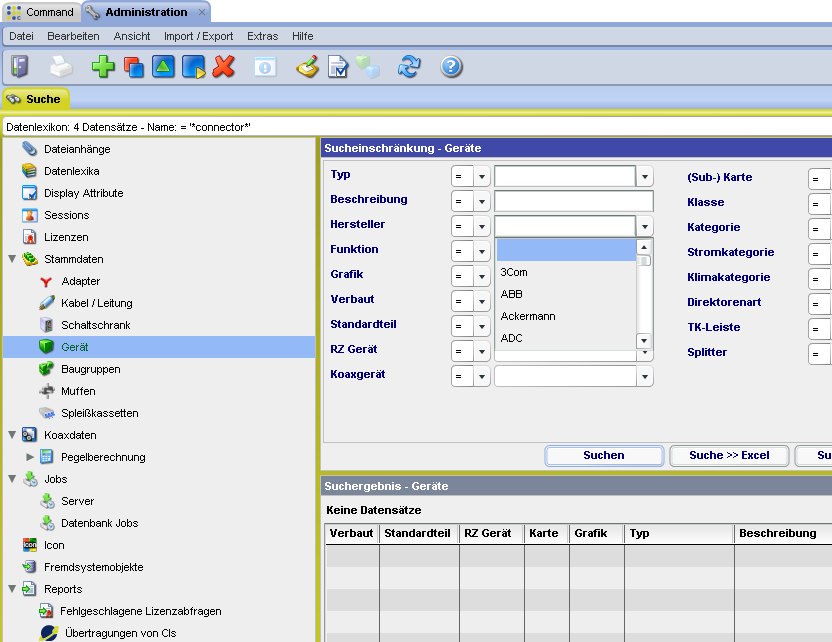 Knuerr <-> Knürr
Schaefer <-> Schäfer
…
Beispiele:  Hersteller
DESY
DESY-MIN
DESY-MVS
MHF-SL
MIN
…
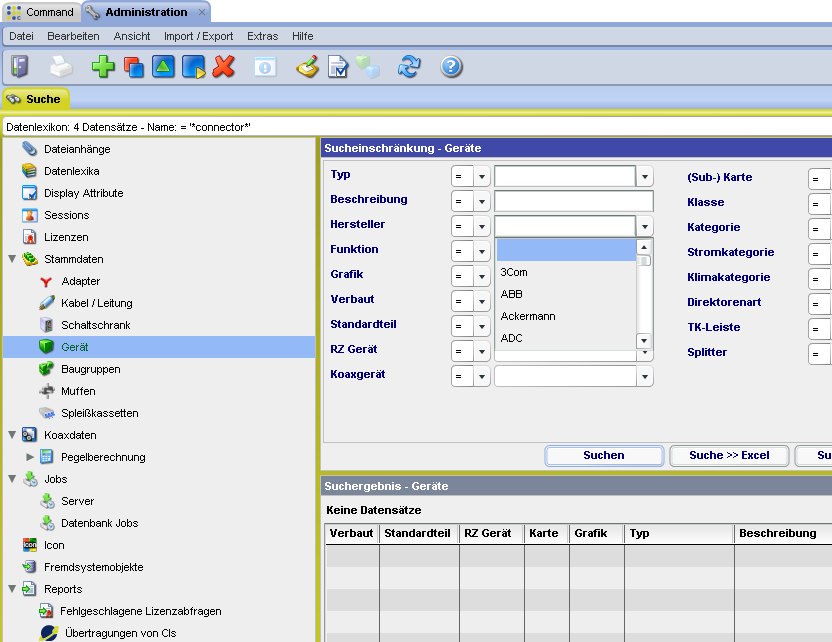 „Doppelte“ Hersteller erschweren 
das Finden von Geräten + Kabeln
Knuerr <-> Knürr
Schaefer <-> Schäfer
…
Beispiele:  Adapter
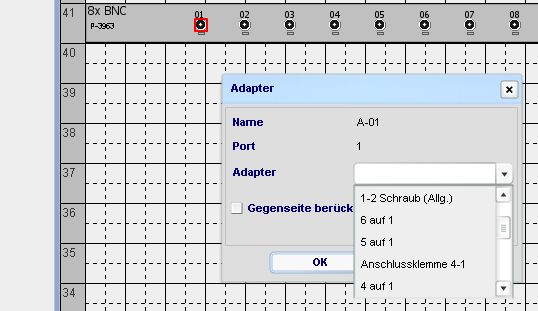 Beispiele:  Adapter
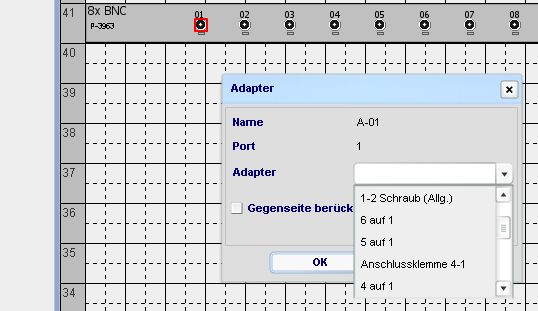 Die Anschlüsse der Adapter sollten möglichst  definiert werden und nicht auf „Allgemein“ bleiben.
Beispiele:  Adapter
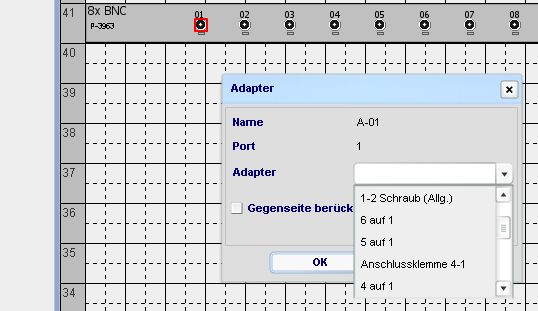 Die Anschlüsse der Adapter sollten möglichst  definiert werden und nicht auf „Allgemein“ bleiben.
Die Benennung der Adapter sollte möglichst sprechend sein, damit ein Adapter besser gefunden wird.
3. Tool-Tipp: Logische Gruppen
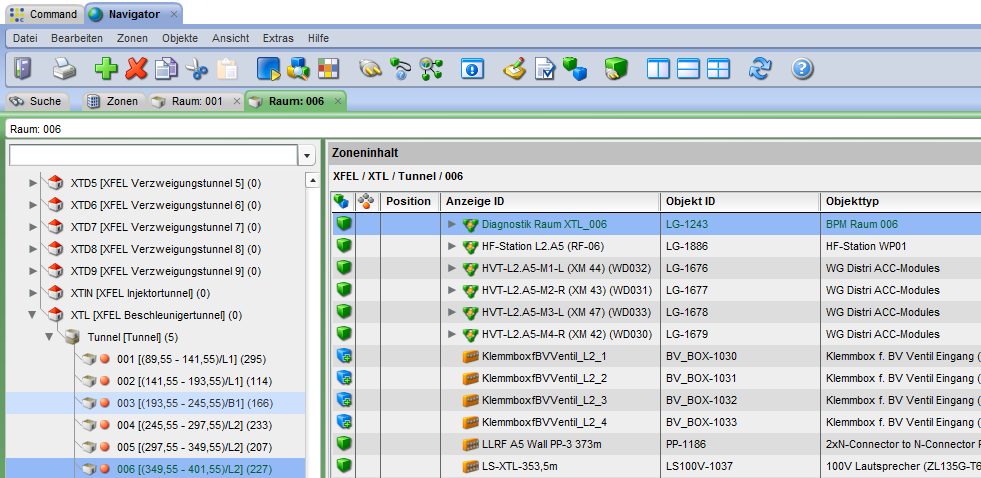 Zum Ändern der Anzeige-ID einer logischen Gruppe im Kontextmenu (rechte Maustaste) auf Umbenennen klicken
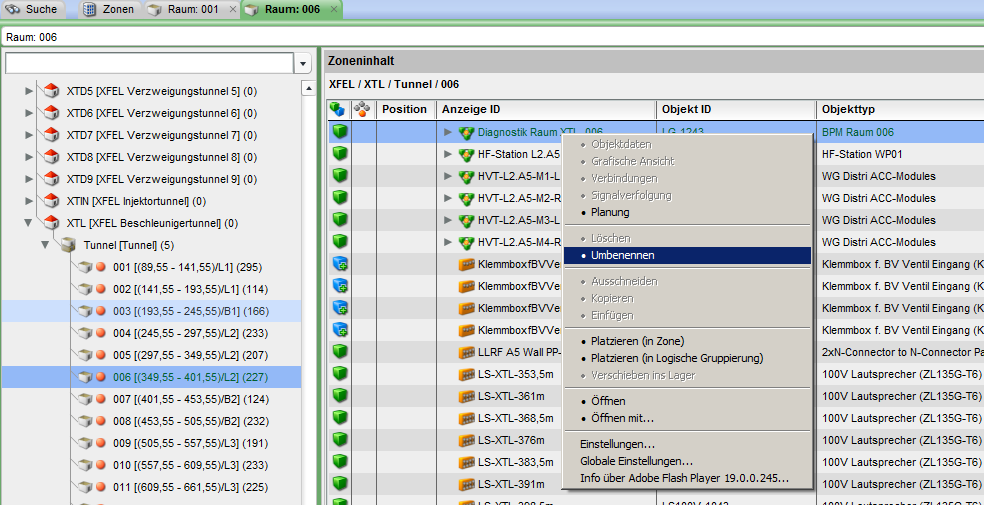 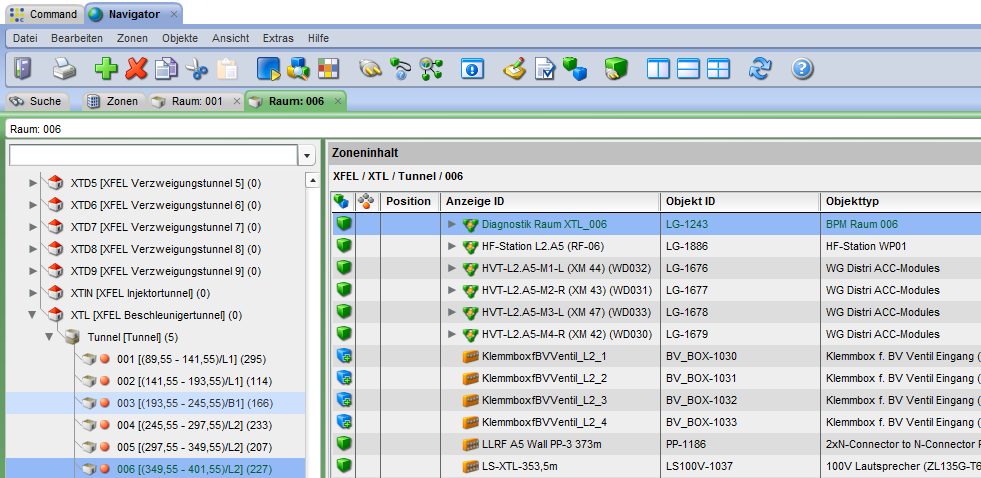 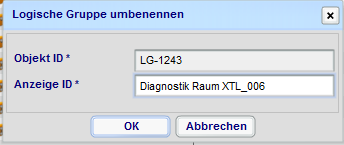 Hier lässt sich die neue Anzeige-ID eintippen
Wie lässt sich der „Typ“ einer logischen Gruppe ändern?
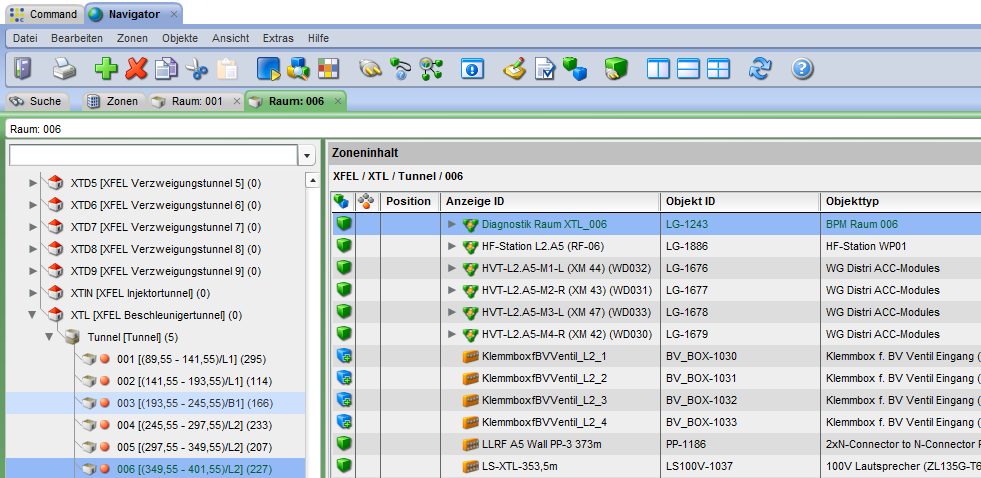 Im Navigator auf den „Suche“-Reiter klicken, um zur Übersicht der logischen Gruppen zu gelangen
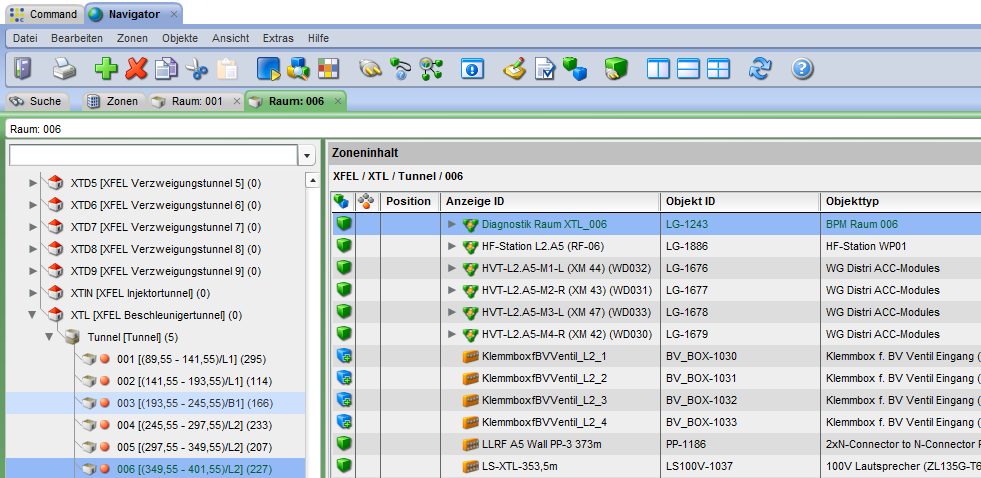 Linke „logische Gruppierung auswählen und wie gewohnt suchen
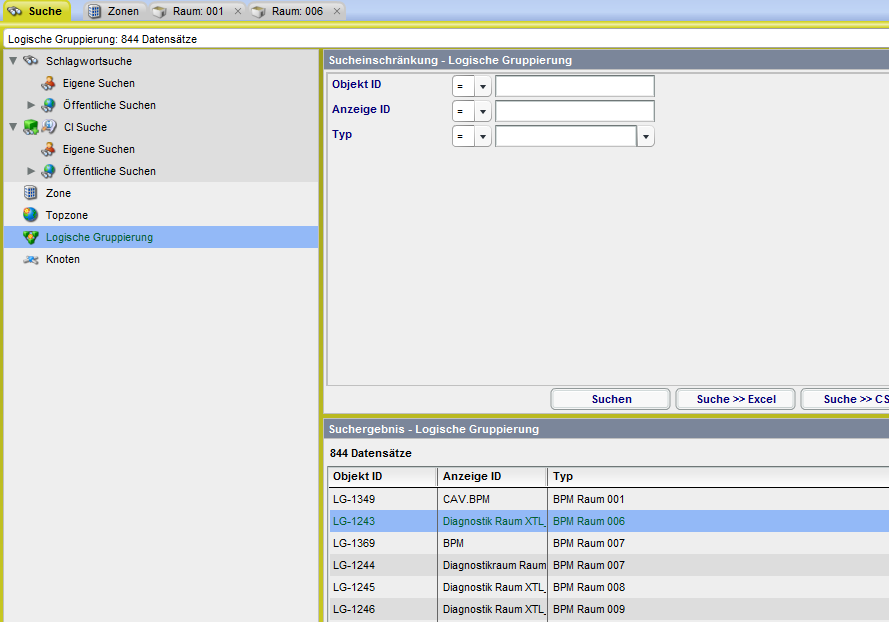 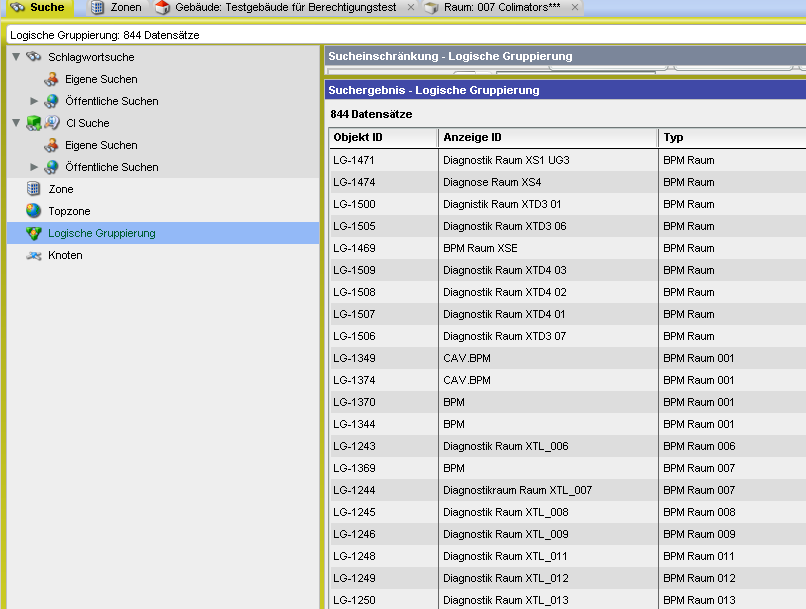 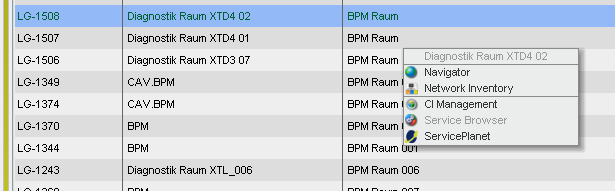 Im Kontextmenu (rechte Maustaste) auf „Network Inventory“ klicken
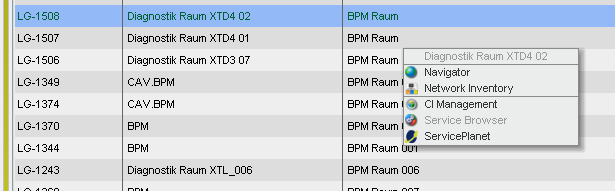 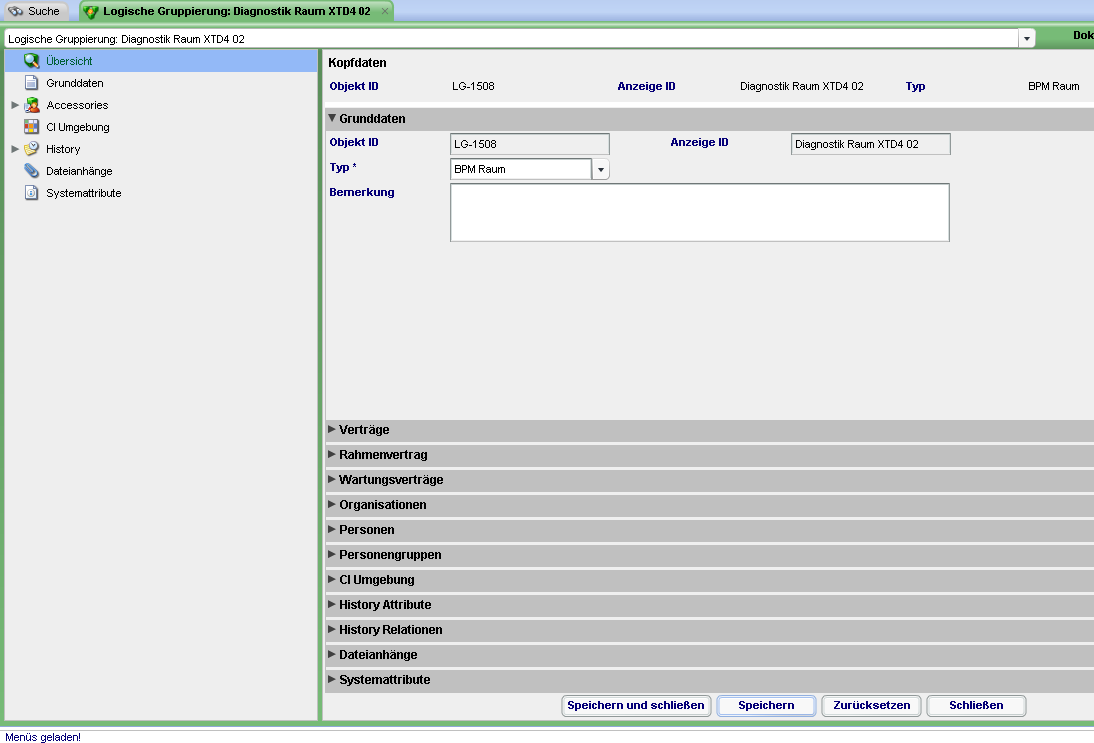 Im Network Inventory ist es möglich einen anderen Typ zu definieren.
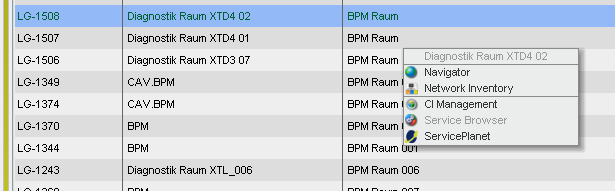 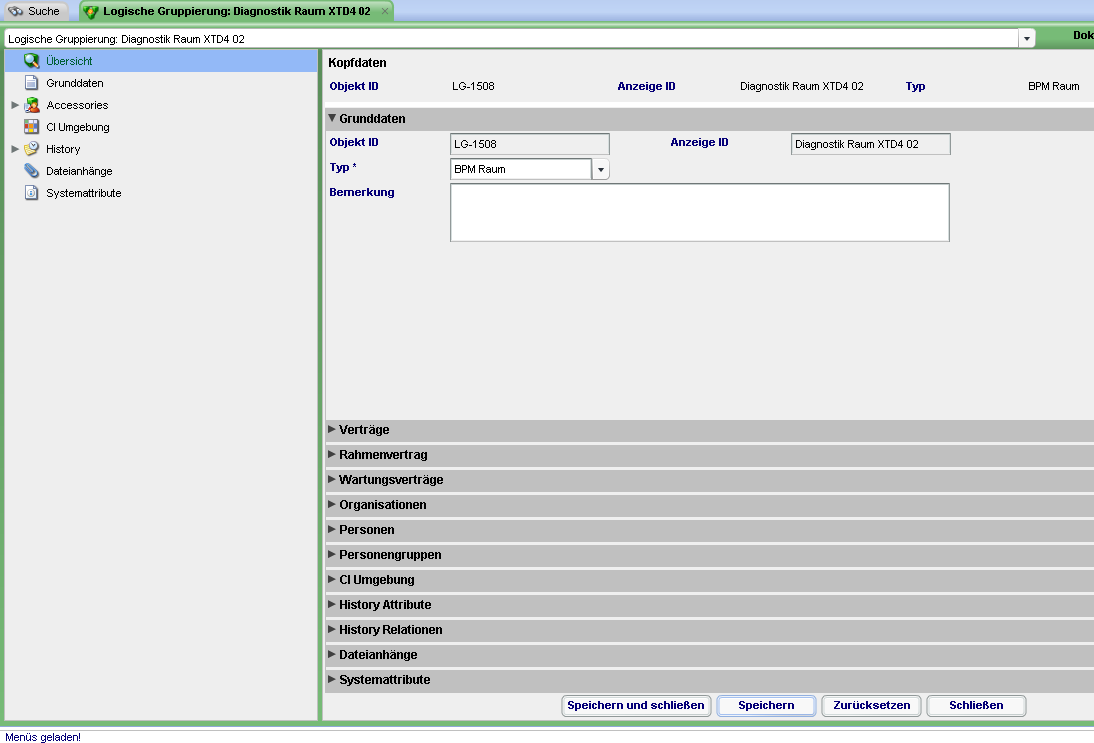 nur die eigenen logischen 
Gruppen lassen sich ändern!
4. Fragen + weitere Themen
Tschüss